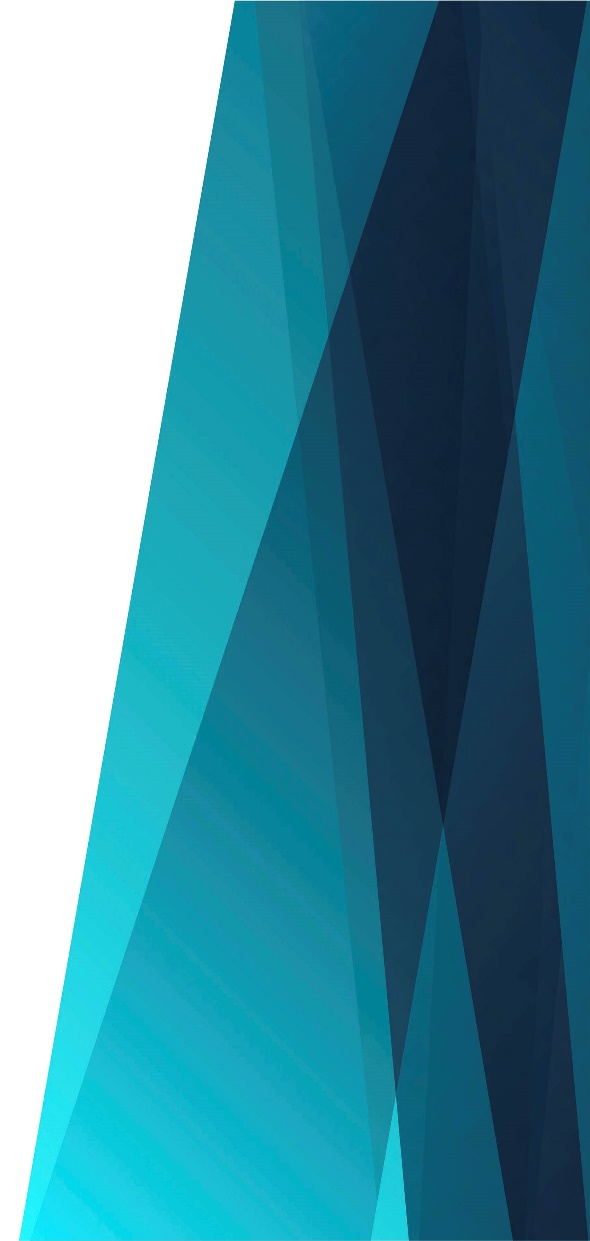 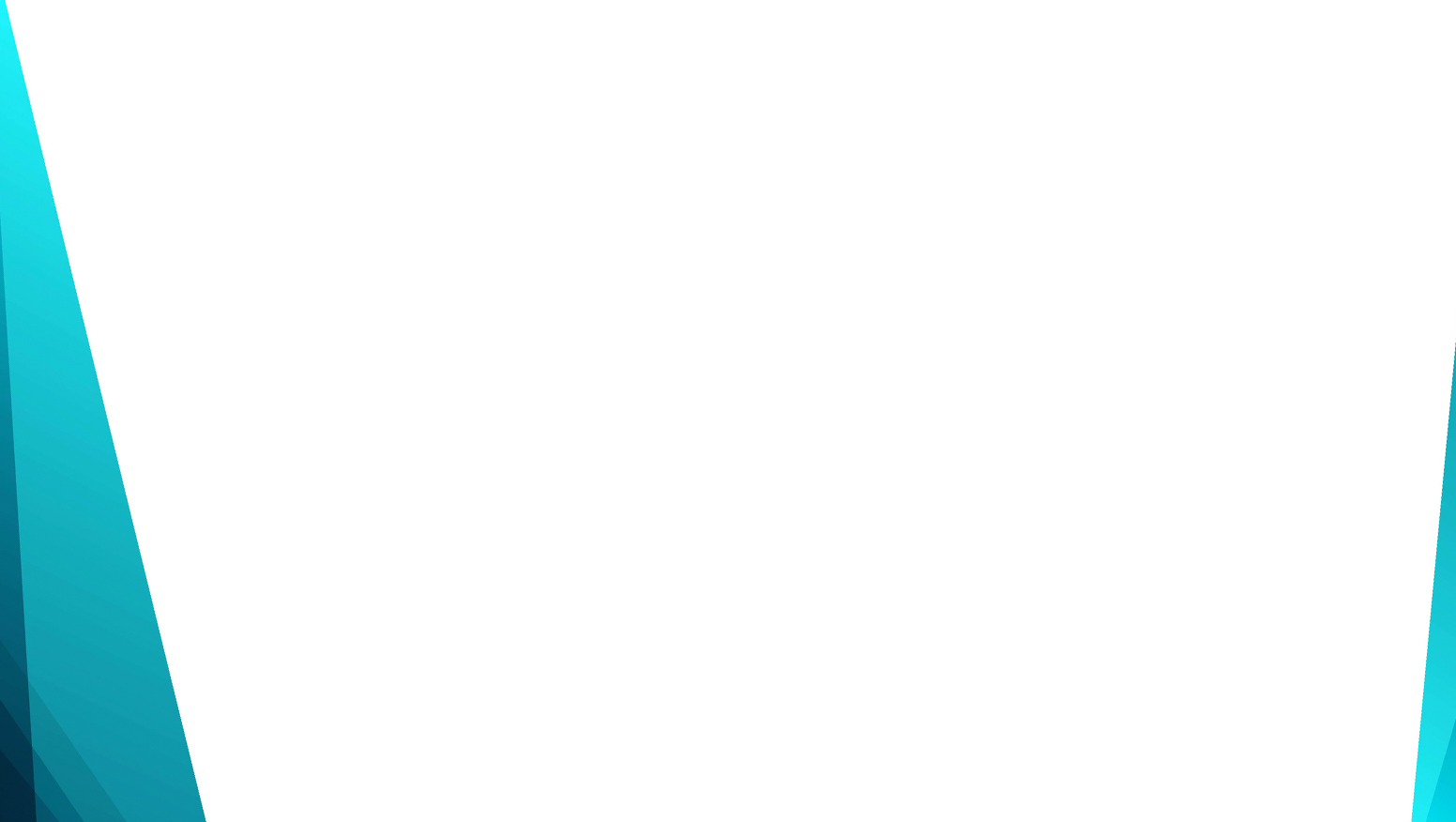 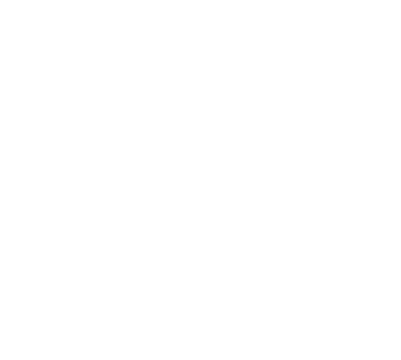 На Голгофском кресте
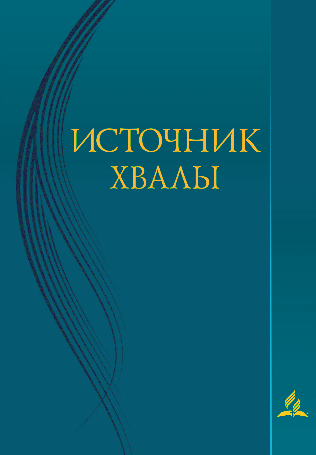 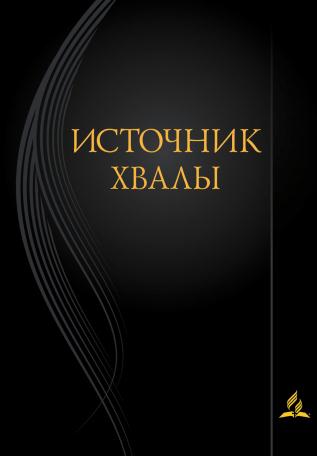 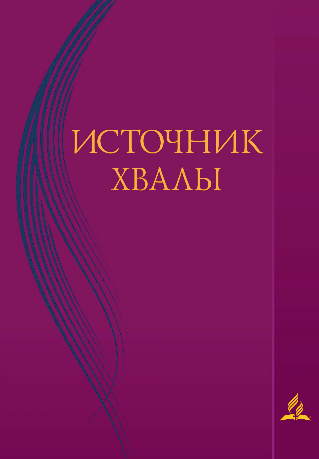 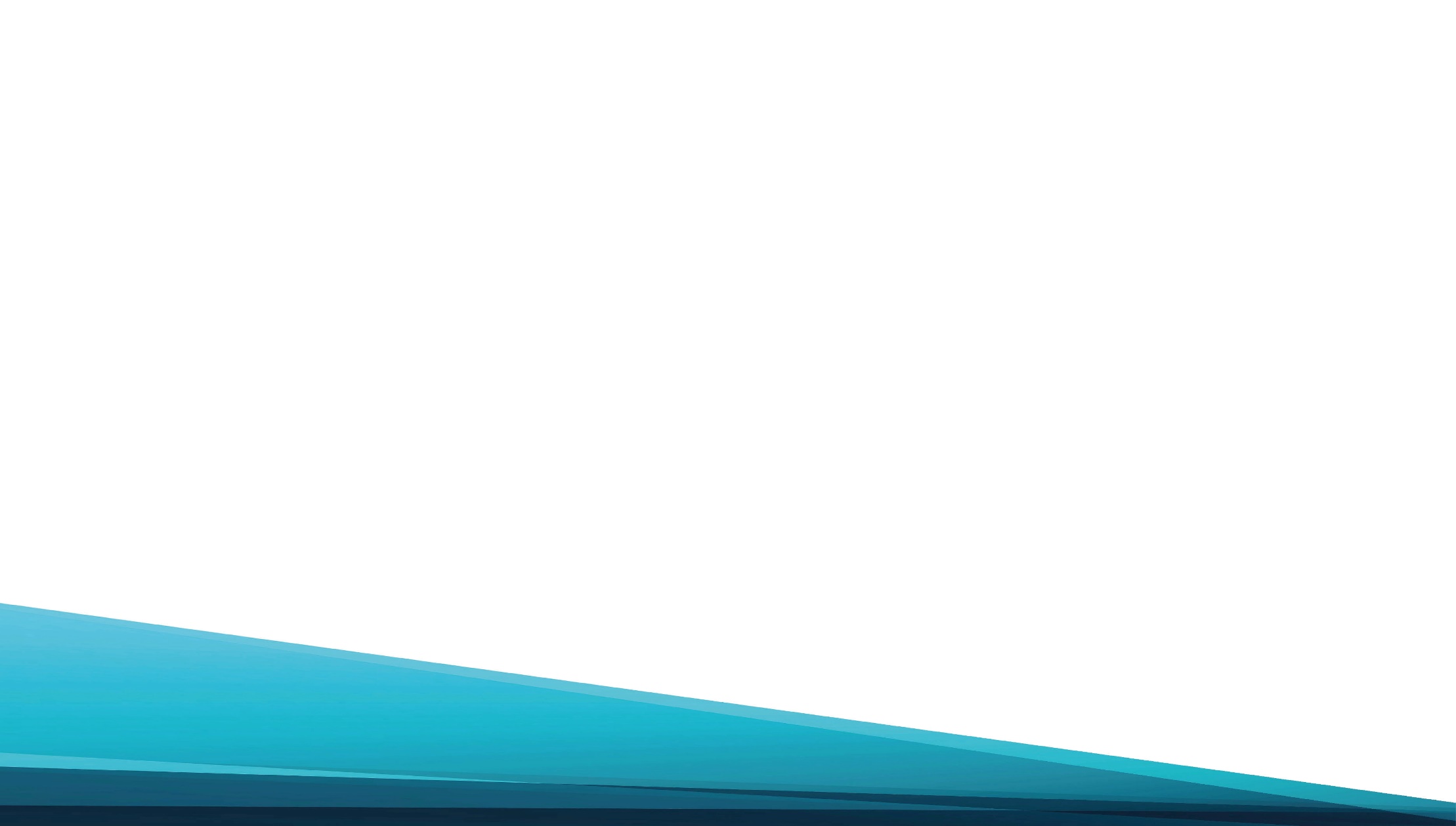 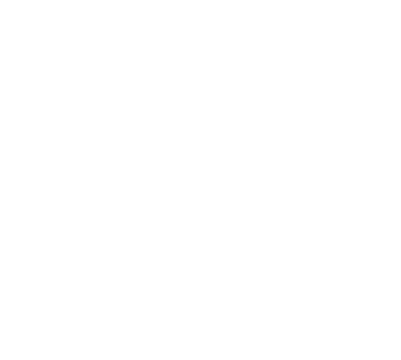 На Голгофском кресте Распят мой Бог,
На Голгофском кресте Распят мой Бог.
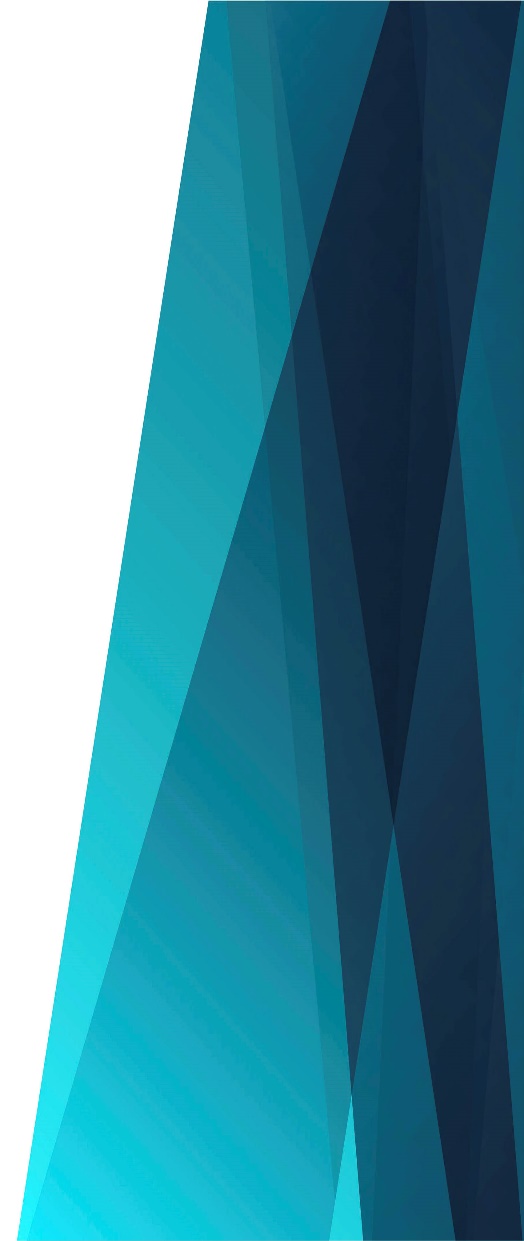 О! Сердце моё Скорбит и плачет, Плачет, плачет…
На Голгофском кресте Распят мой Бог.
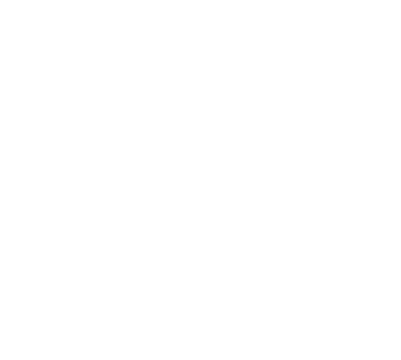 Без вины был распят 
И погребён
И ко древу позора Пригвождён.
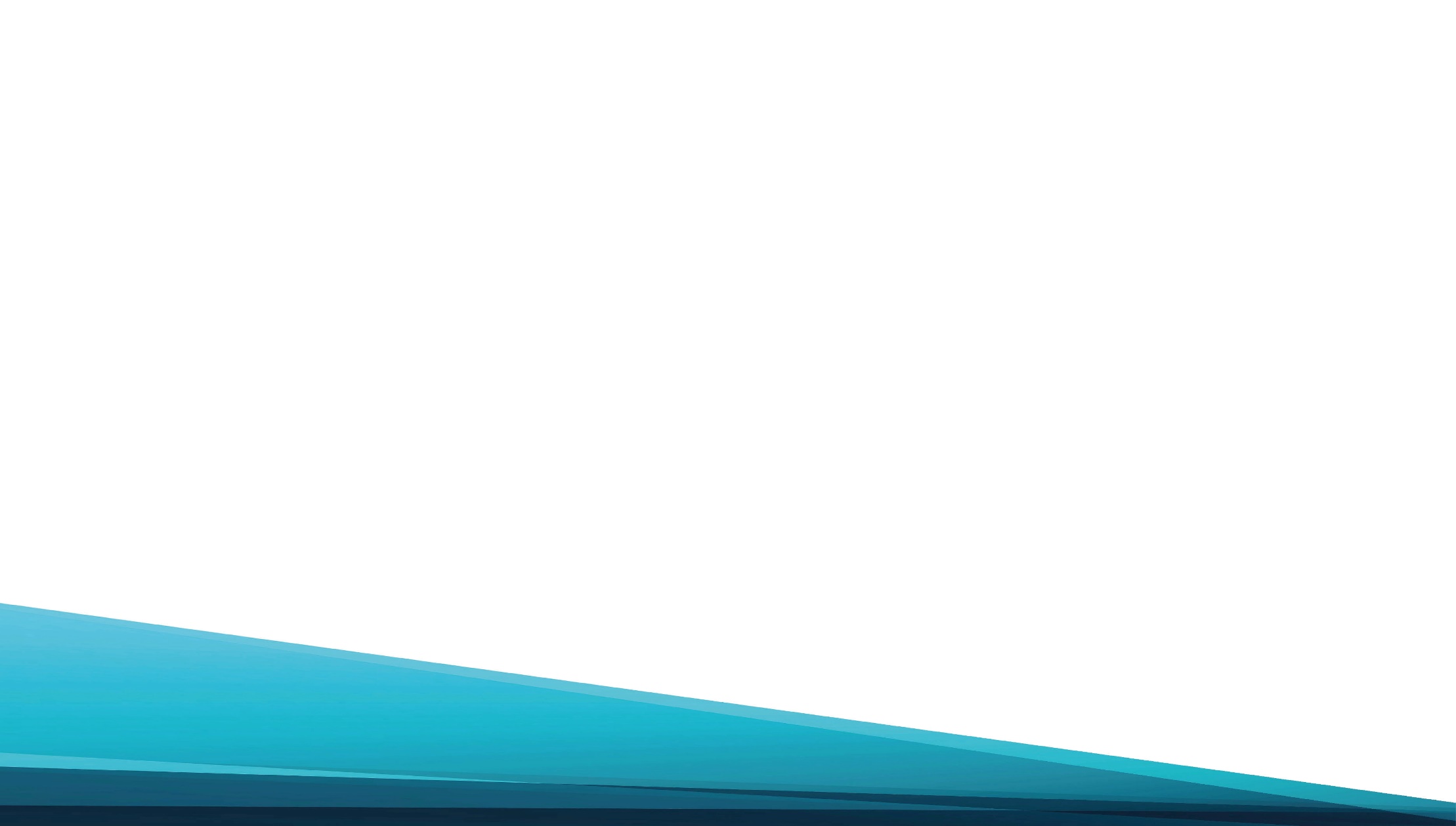 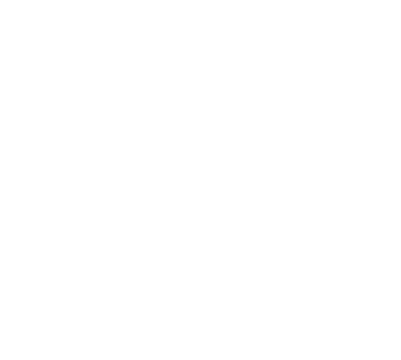 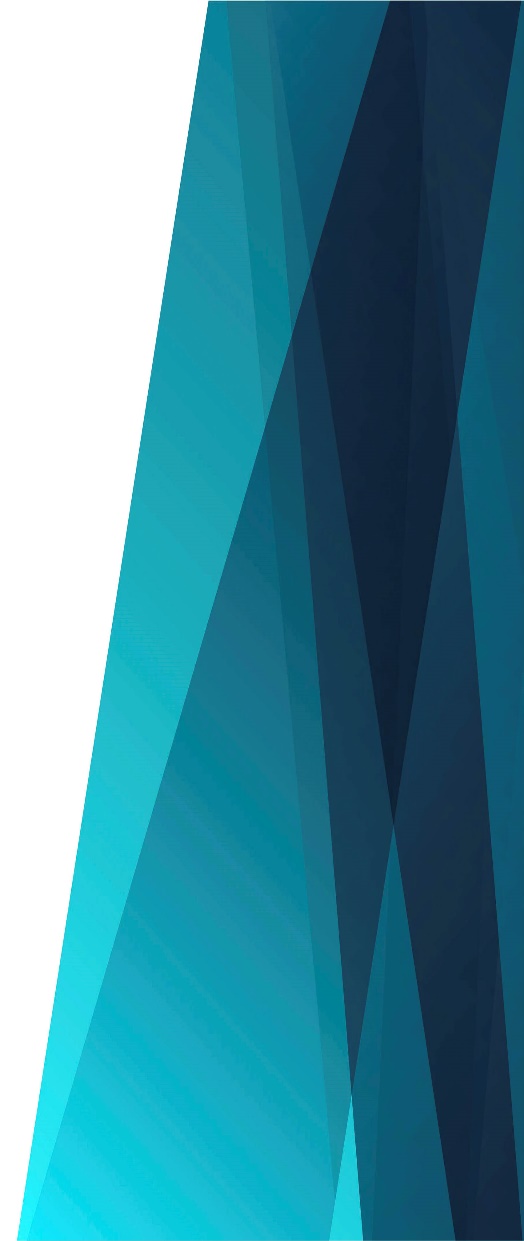 О! Сердце моё 
Скорбит и плачет, Плачет, плачет…
Без вины на кресте Распят был Он.
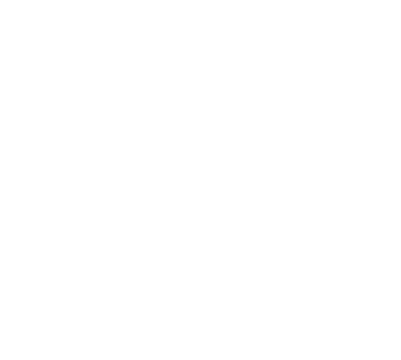 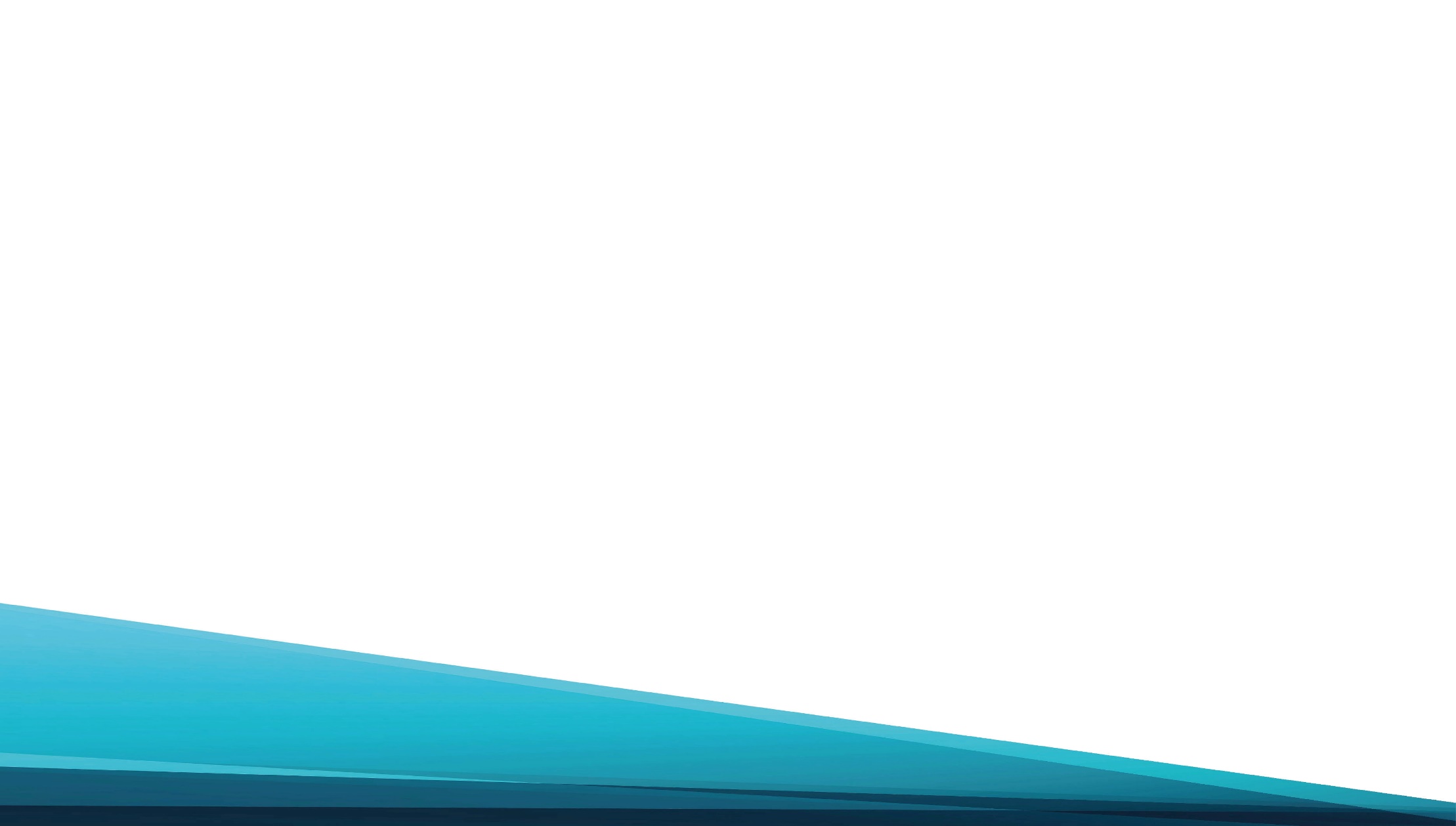 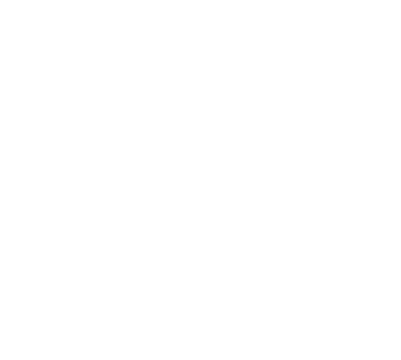 Он страдал 
За меня и за тебя,
Жизнь отдал, всех нас, Грешных, возлюбя!
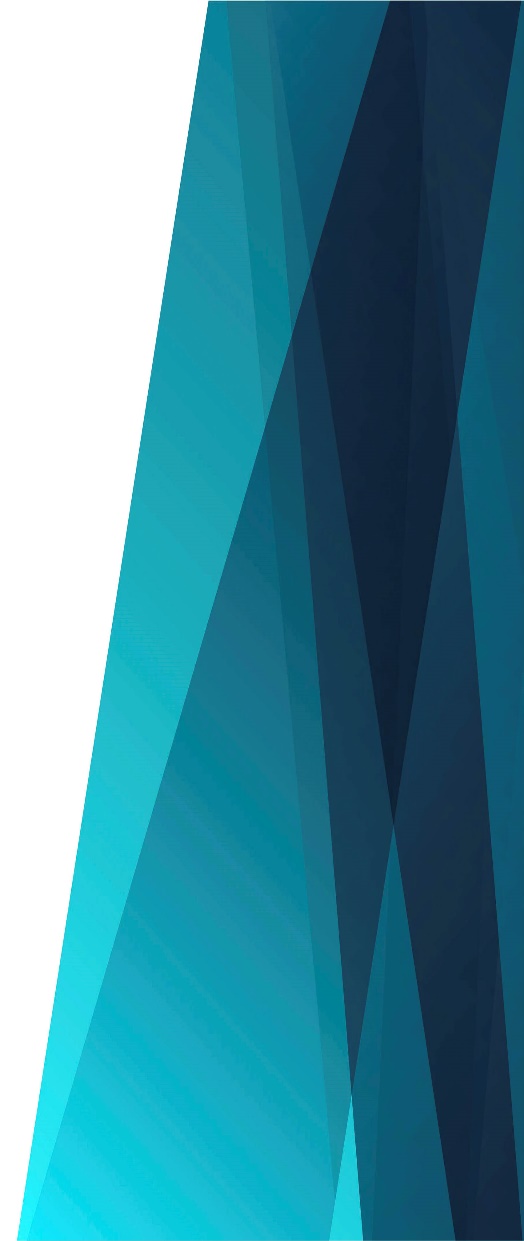 О! Ныне Христа 
Спасён я кровью, Кровью, кровью…
Через Крест путь Проложен в небеса!
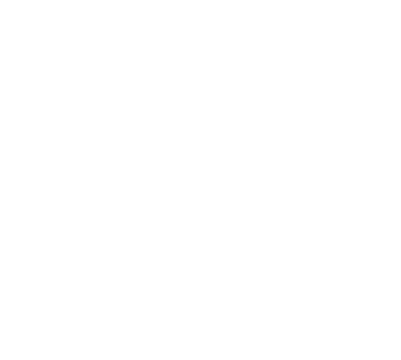